Design-based Research
Overview
Design Thinking Frameworks / Models
Iteration is key!!
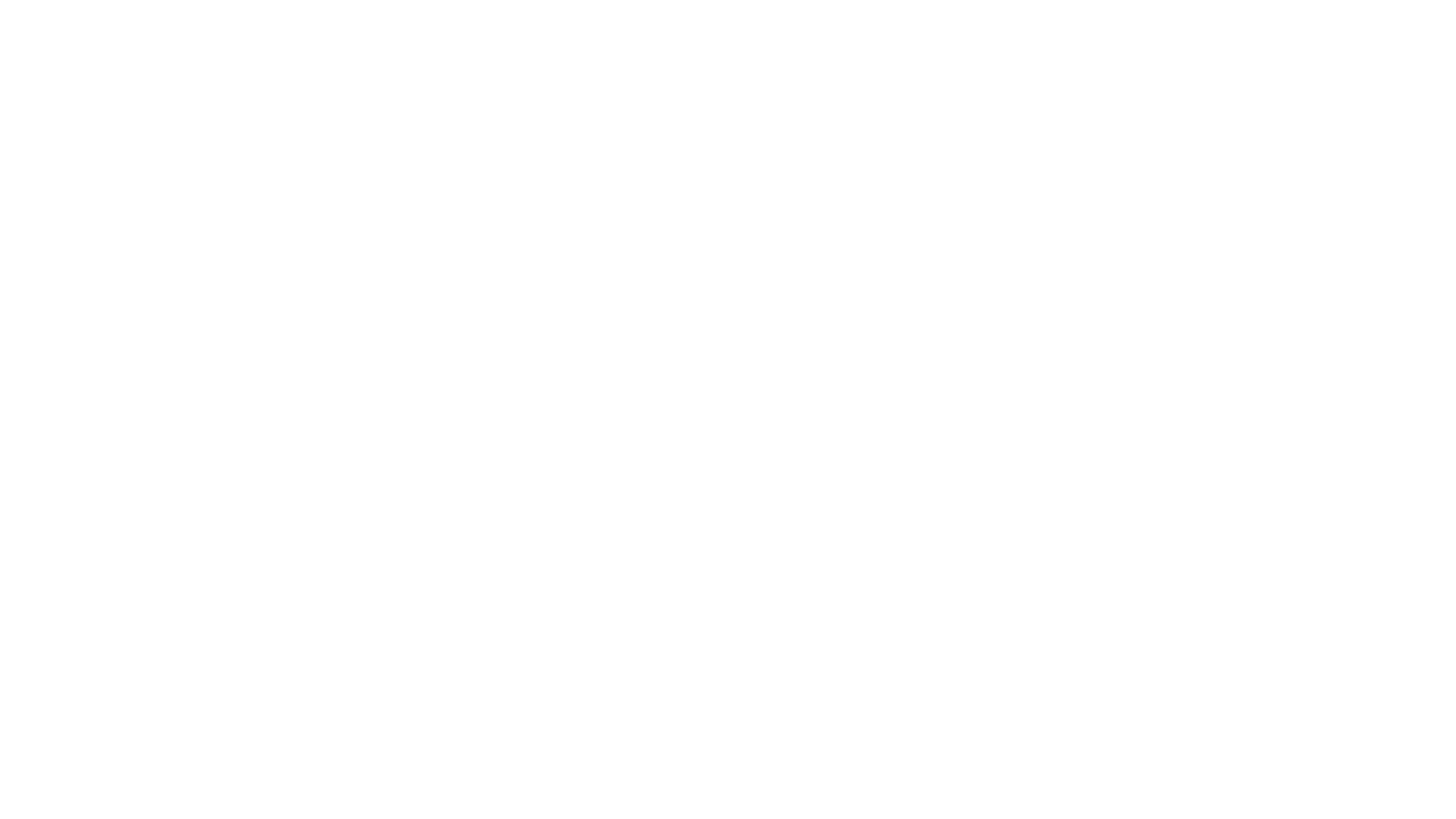 A Design Thinker's Personality Profile Tim Brown (2008)
Design Thinking Research (2012)
“A design thinker goes out into the field, holds dialogues with different stakeholders, observes, immerses him or herself into another person’s world. In this way, design thinkers also use all their analytical as well as their creative senses and abilities” (p.80).
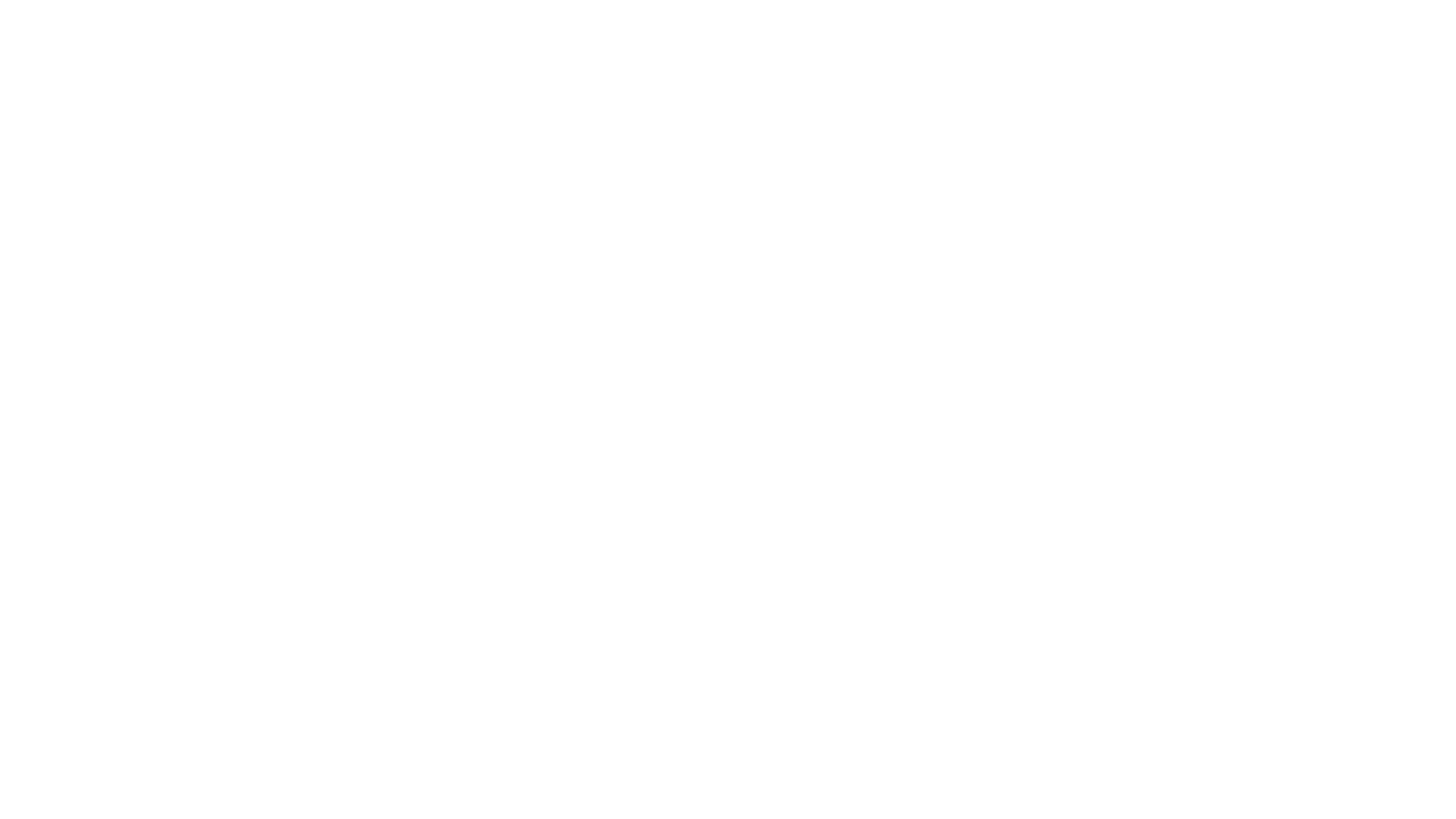 Doing Research in Design: Crouch and Pearce (2012)
Doing Research in Design: Crouch and Pearce (2012)
“The problem and the question about the problem move backwards and forwards with one another, and it is this asking of questions that stimulates ways of finding solutions just as much as determining what the problem might be” (p.19)
Designing and researching are processes of initiating change in the manmade world; therefore, it seems logical that they can work together to create change.
“The philosophy of praxis would suggest that the role of the researcher is not only to research the nature of design but also to contribute to the formation of ideas about design is for”(p.44)
[Speaker Notes: Praxis: The way we do things
For the Greeks – the privilege of being free
Practice is more that the exercise of technical skills, need to look beyond the conception of just doing things
Understanding of how things to]
Design-based Research in Education: The Basics
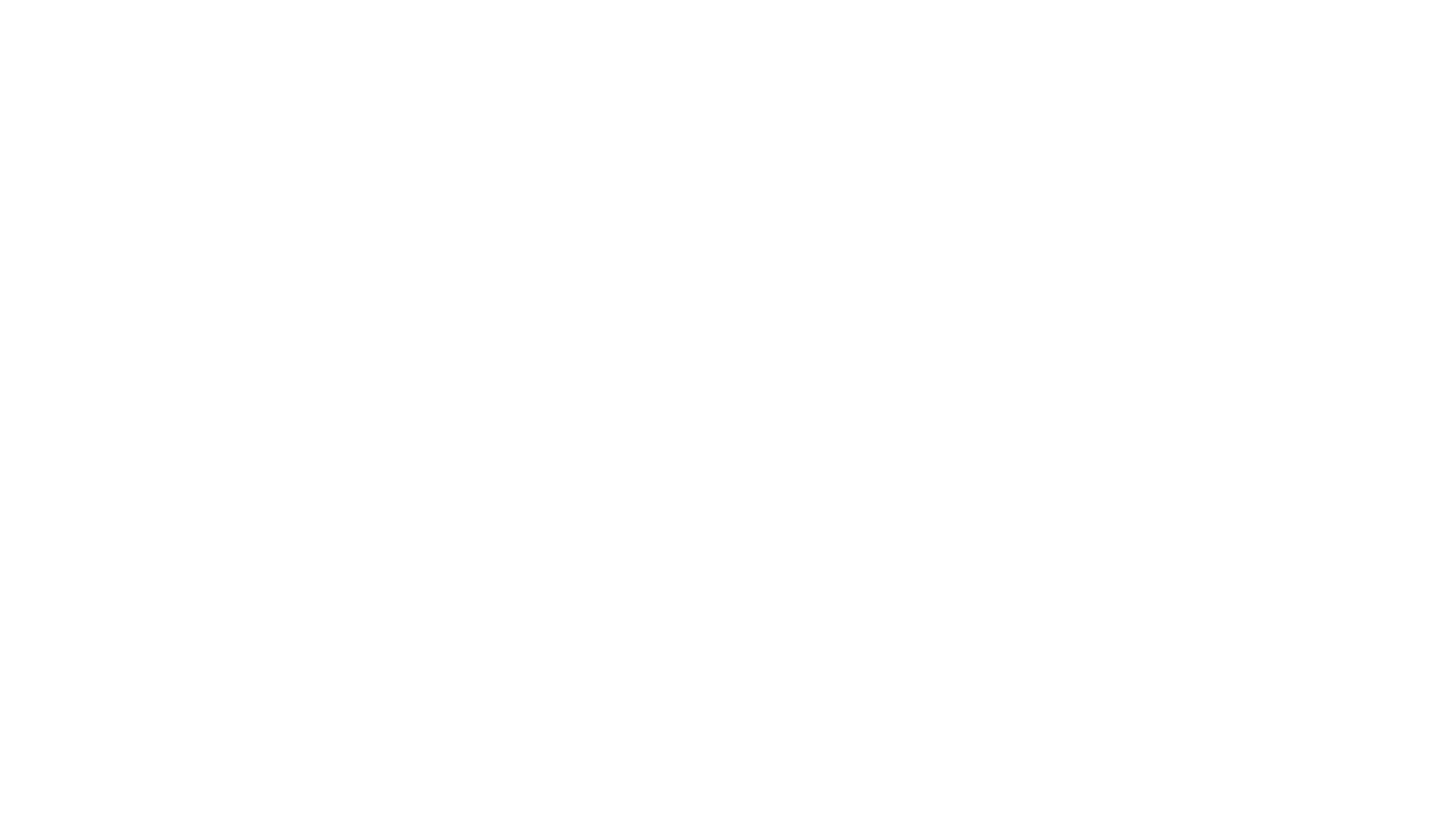 Similar interchanged terms include “design experiments”, design research”, development research”, “design development”, and “formative research”
Most current researchers on the topic credit Brown (1992) for providing the basis of this style of research in education
“An effective intervention should be able to migrate from our experimental classroom to average classrooms operated by and for average students and teachers, supported by realistic technological and personal support” (Brown, 1992, p. 143)
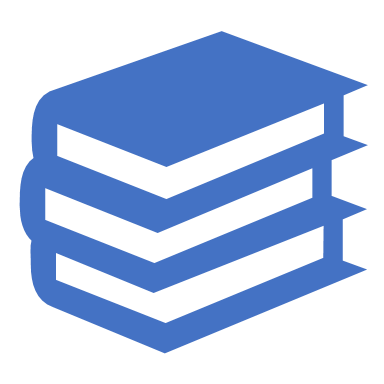 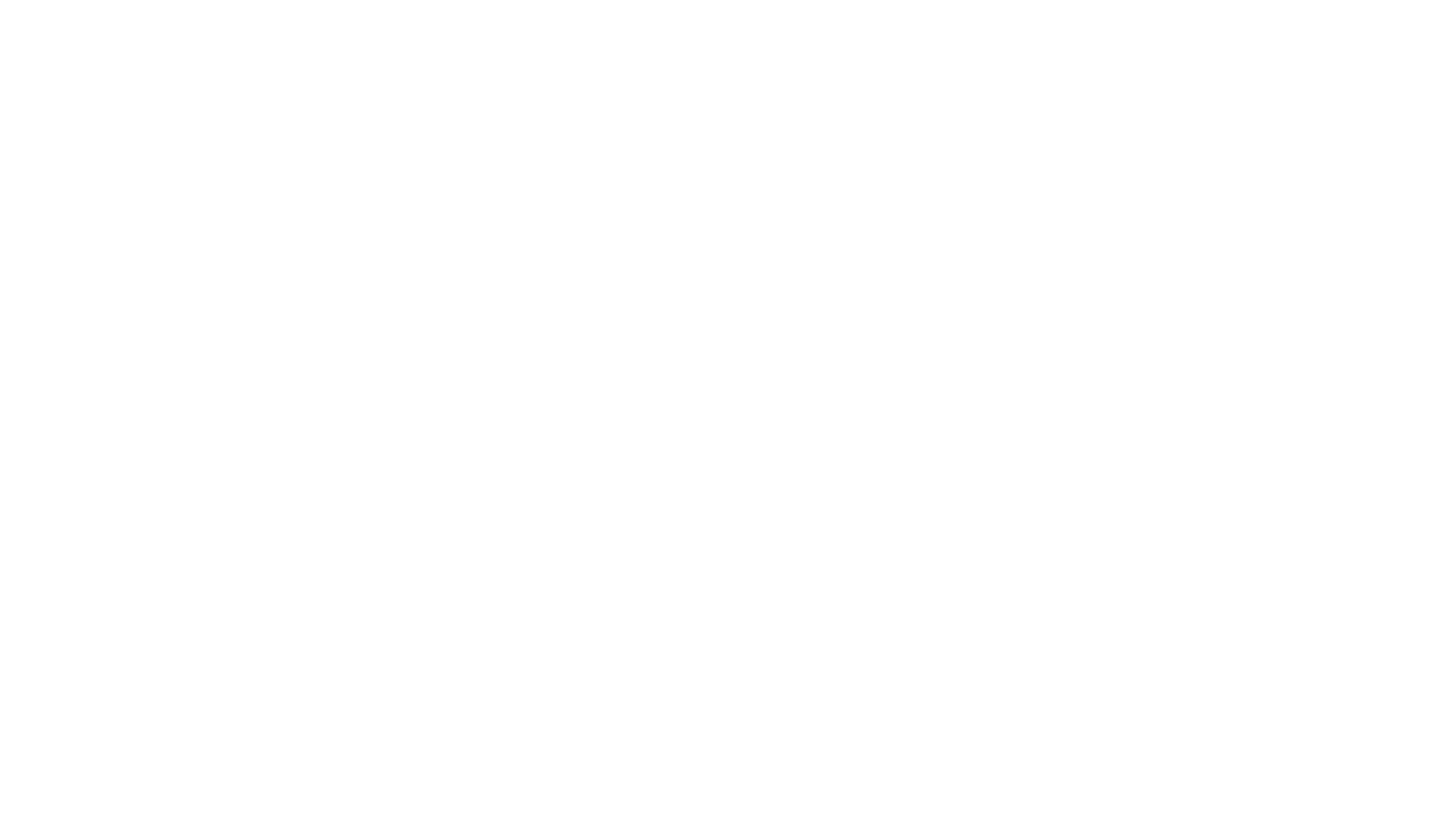 "An important characteristic of design research is that it eliminates the boundary between design and research" Design and research typically take place sequentially, however in design research, the goal is to explicitly exploit "the design process as an opportunity to advance the researchers understanding of teaching, learning, and educational systems." (Edleson, p.107)

Design research is not defined by methodology. All sorts of methods may be employed. What defines design research is its purpose: Sustained innovative development. (Bereiter, p.326)

“Design research is part of the design process; if separated from it, it ceases to be design research.” (p.326)
Edleson (2002)Bereiter (2002)
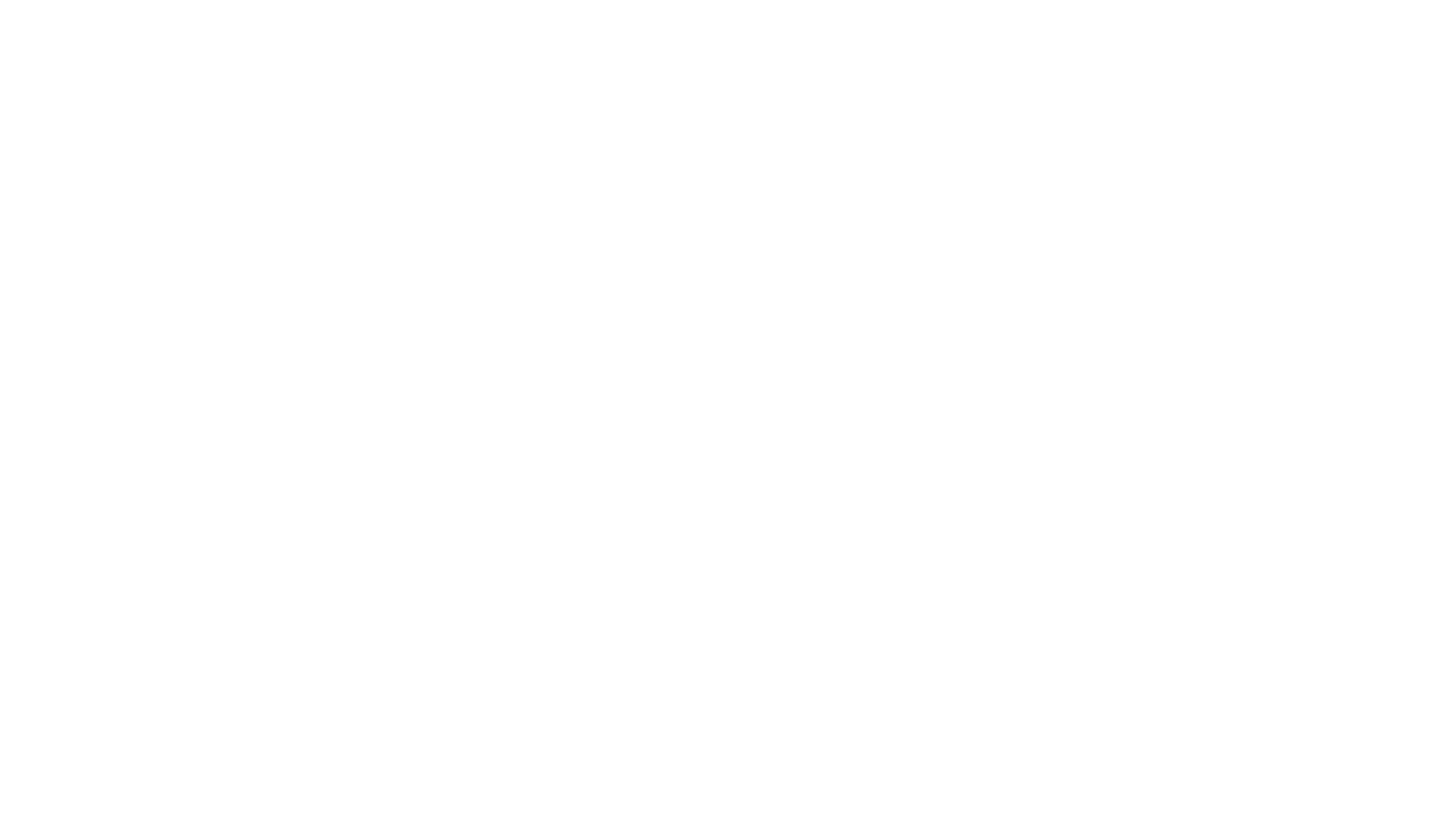 “Design-based researchers regularly find themselves in the dual intellectual roles of advocate and critic." - this results in "necessary tension. As a result design-based research typically triangulates multiple sources of data to connect intended and unintended outcomes (p.7).
Validity is found through the very process, which requires iteration. Iteration is a typical process of design and therefore design-based research. Therefore, the iteration and the partnership between researcher and practitioners leads to validation. 
Important warning:  there needs to be rigor in the design-research process, the process can't become a euphemism for "anything goes" research or oversimplified interventions.
The Design Collective (2003)
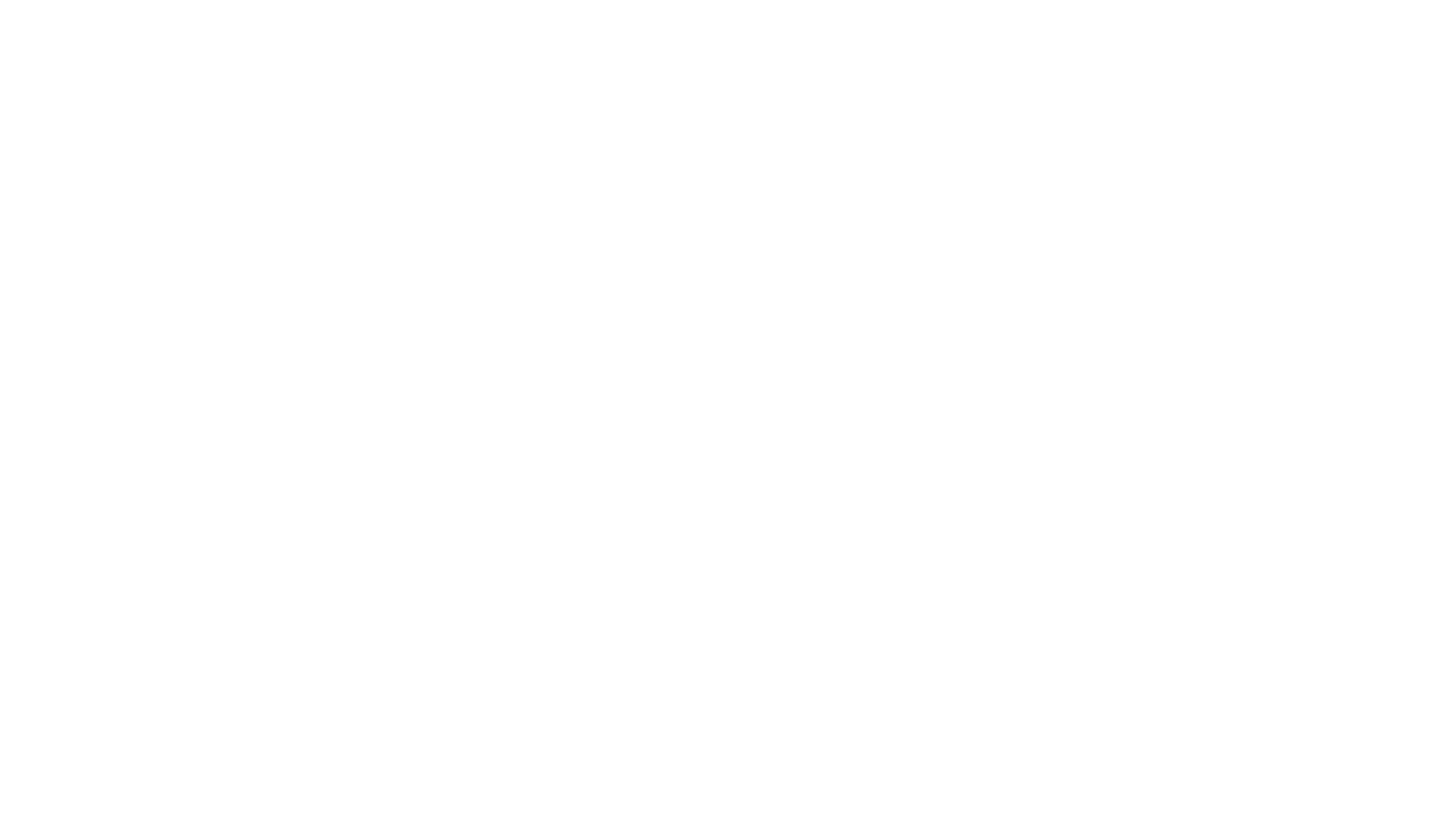 Pragmatic: refines both theory and practice
Grounded: theory-driven, conducted in real-world settings, design-process is embedded and studied through
Interactive, iterative, and flexible: Collaboration necessary, processes cycle through
Integrative: mixed methods to maximize credibility; methods vary at different phases as new needs and issues emerge
Contextual: all process, findings, and changes are documented, results are connected with design process and the setting
5 Key Characteristics:
Wang and Hannafin (2005)  Building on and drawing from Design Collective(2003), Edelson (2002), van den Akker (1999), Brown (1992) and others
[Speaker Notes: Goals of designing learning environments and developing theories are intertwined
Development and research take place through “continuous cycles of design, enactment, analysis, and redesign.”
Research must lead to sharable theories that have relevant implications
Research must account for how ”designs function in authentic settings;” therefore documentation must include – success, failure, and ”interactions that refine understanding”
Rely on methods that can "document and connect process of enactment to outcomes of interest]
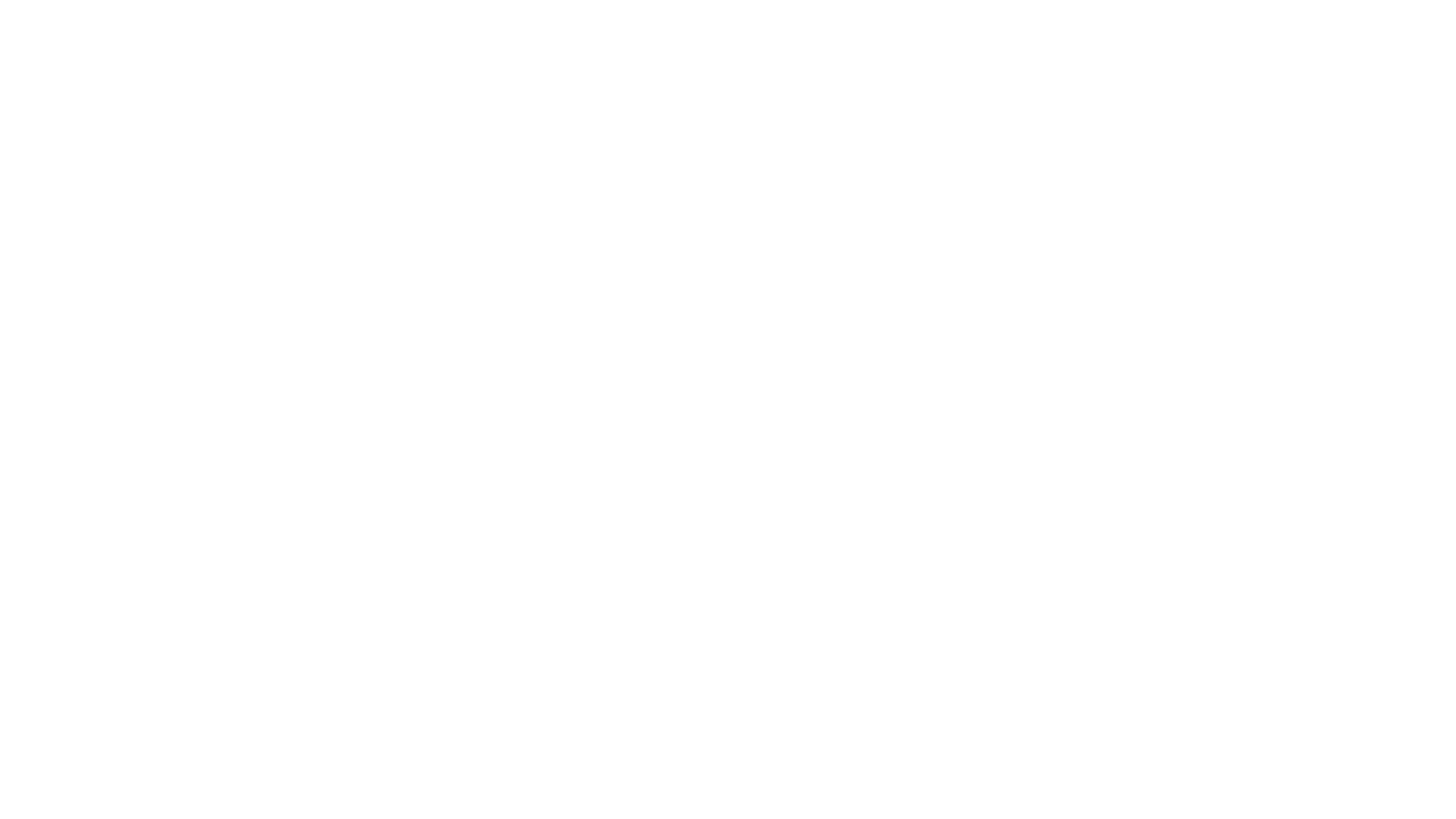 ”Design Narrative Form” – Hoadly (2010)
"In the context of design-based research, we must endeavor to meet the challenge of replicability by adequately describing our research" ( Hoadly, p.454)
Hoadly (2010) believes researchers can achieve this through the use of 'design narrative form' by reflecting on the evolution of designs and research overtime. He believe that narrative is one of the best ways to make sense of design-based research.
Stremberg & Cenci (2014)
Comparison Chart
“It seems that design-based research is sort of upgrade to action research, since, in addition to practitioners and researchers, it also involves innovation designers; in addition to improving practice, it also endeavors to contribute to theory in the field of education.”
[Speaker Notes: The initiative for action research is carried out by a person who wishes to change his or her own practice for the purpose of improving said practice. 
However, the initiative for design-based researchers or innovation designers – however, it is possible for the practitioner to also be a innovation designer
Action research is usually employed by teachers themselves that to not make use of the expertise and knowledge of researchers nor collaborate with them in a team, which is a characteristic of design-based research]
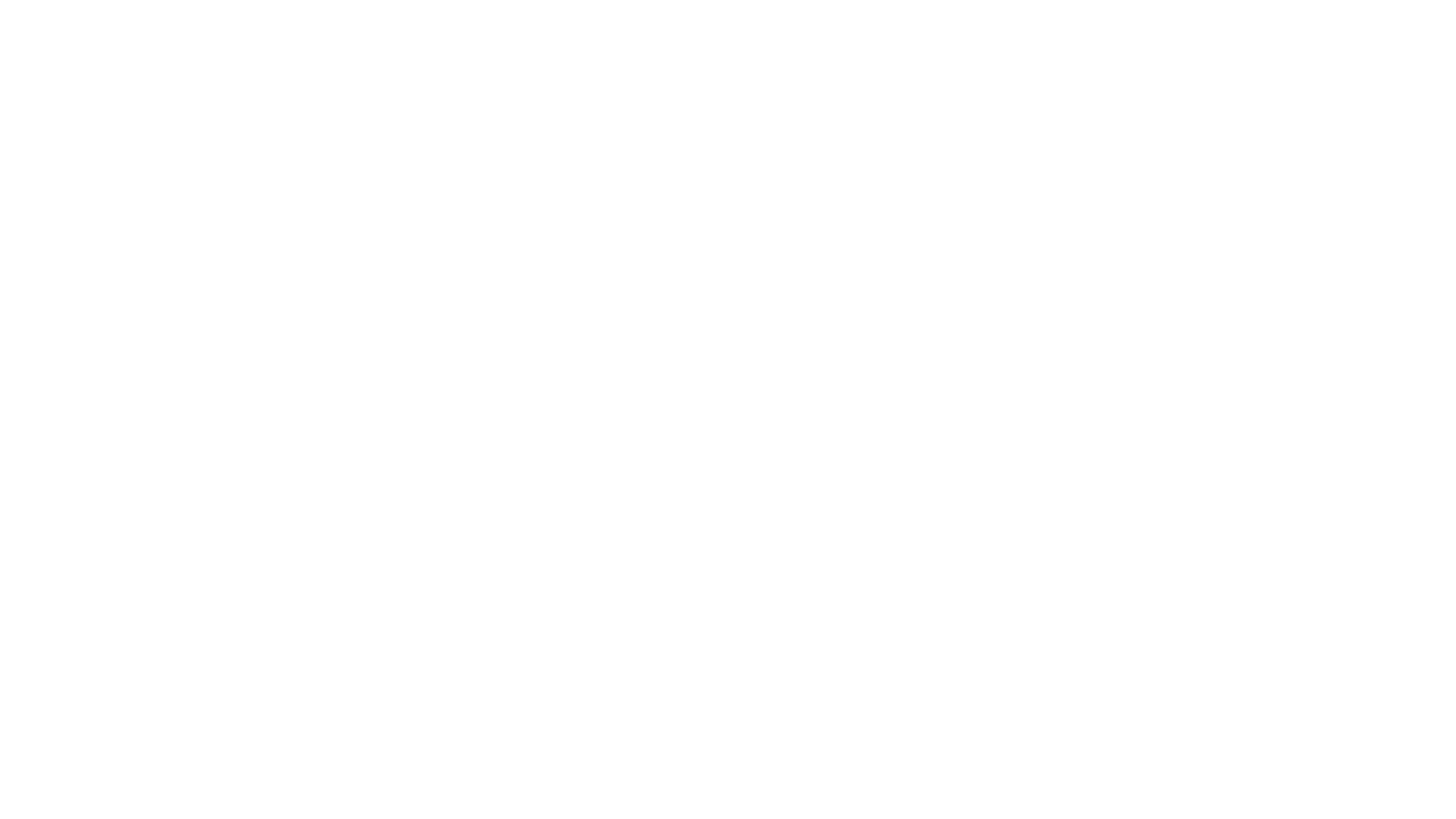 Additional Resources / Researchersin education
Zheng (2015) – Literature review
	- 162 studies related to DBR utilizing content analysis method

Educational Design Research (2013)
	 - van den Akker, Jan, Bannan, Brenda, Kelly, Anthony E., Nieveen, Nienke, Plomp, Tjeerd
	“design research stems from the complex nature of educational reforms worldwide”
[Speaker Notes: Zheng: 162 studies related to DBR utilizing content analysis method - looking at research sample groups, research settings, learning domains, methodology (qualitative, quantitative or mixed), data sources, intervention types, revision of intervention, iteration frequency, iteration duration, and measured outcomes (crucial variables)]
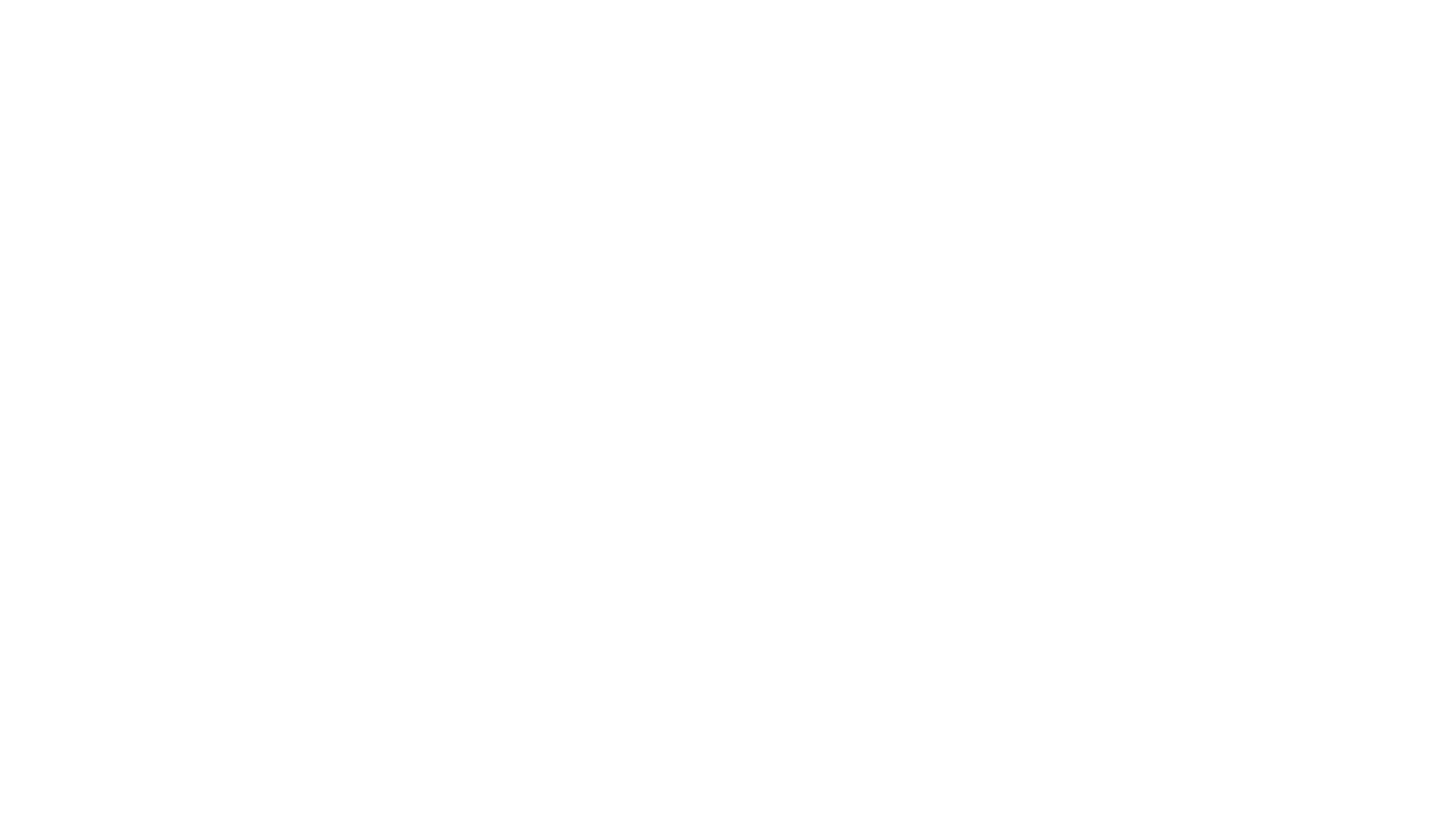 Multiple Layers: Education Faculty Reflecting on Design-Based Research focused on Curricular Integration
 ~ Gallagher & Fazio (2019)
Questions: How is this poem related to education?
How does the poem connect to design thinking?
What are the layers of design thinking?
[Speaker Notes: Poem that is referenced in the results / conclusions of the novel. 
Use this poem to open discussion
How is the related to design thinking?
What are the layers of design thinking?
What are the layers of education researchers are trying to reveal?
How is this easy?
How is this difficult?]
Key Components of the Article
Completed at a middle school
Used design-based research as a model to help teachers move towards disciplinary literacy (integration or science and literacy)
Qualitative – discussions, debriefings, journal reflections
Coded into three key categories: 
	1. researchers' impressions of the teachers' practices
	2.  misunderstandings around integration and  disciplinary- base literacy
	3. researchers' experiences of participating in DBR
Three categories = three themes of the poem
Themes describe the insights of the researchers
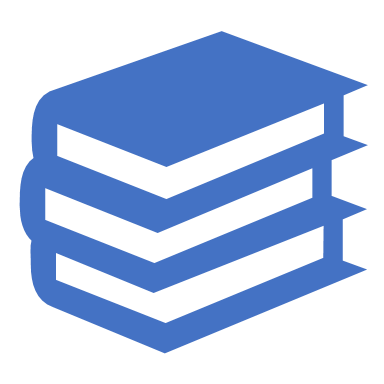 Key Conclusions
Peeling back of the layers = seeing that if teacher's do not have a strong knowledge of the curriculum, it is difficult to make it to the bottom layer. 
Key components: iterative nature, scaffolding
More iterations would be needed to help to continue to 'inch teachers' along the continuum of integration 
Responsive nature of DBR is a valuable component of establishing collaboration and subsequent movement towards changed integration practices 
Participants expressed appreciation for the value of DBR
The authors "came to respect the utility of DBR as a theoretical framework, research method, professional learning intervention and facilitative or [their] own professional learning" (p.54).
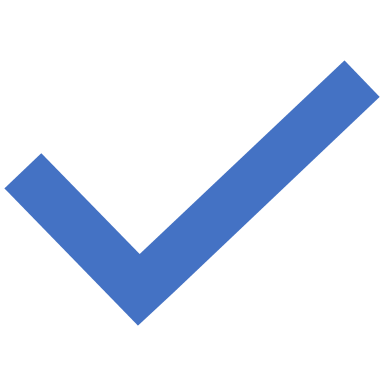 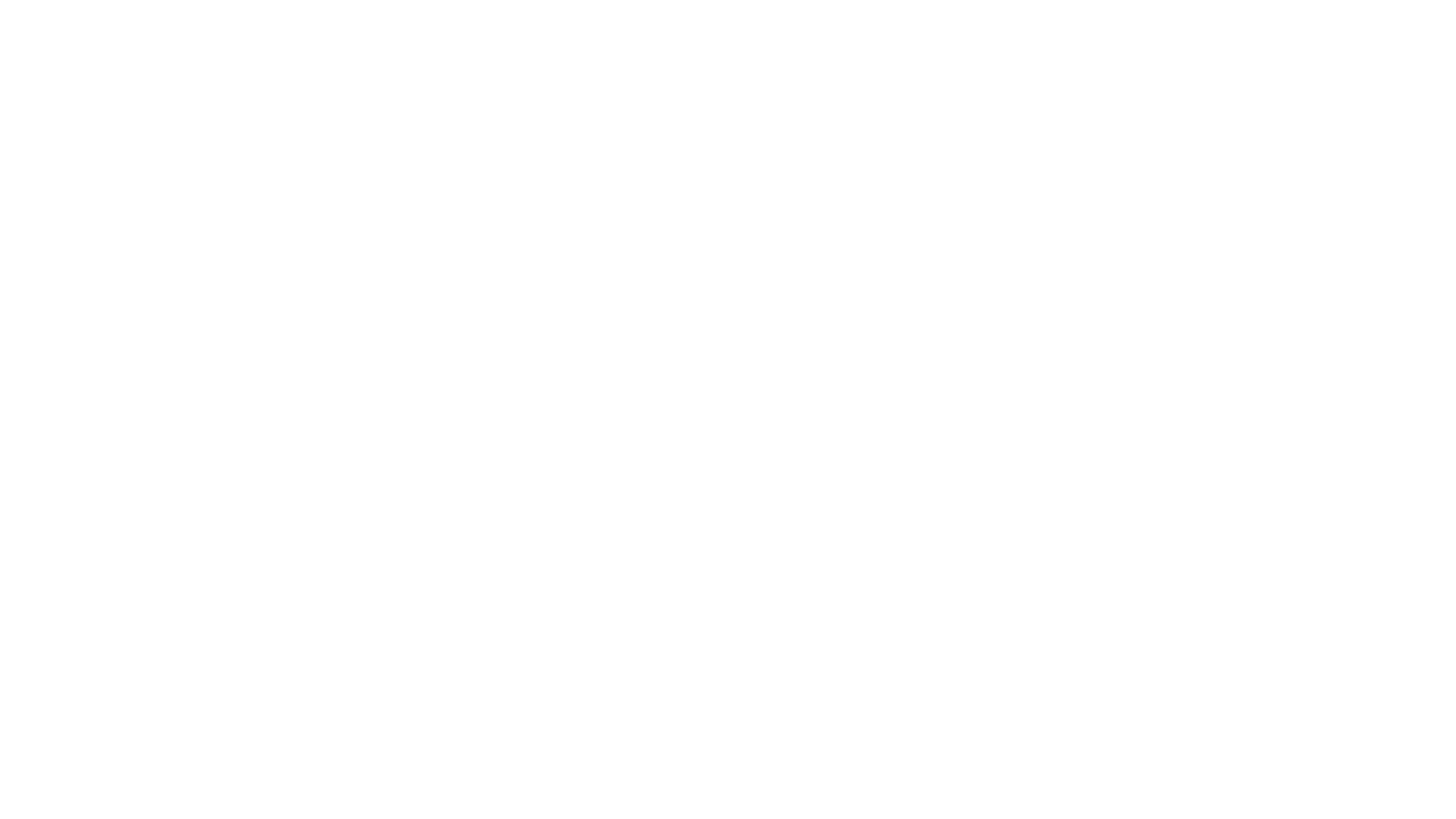 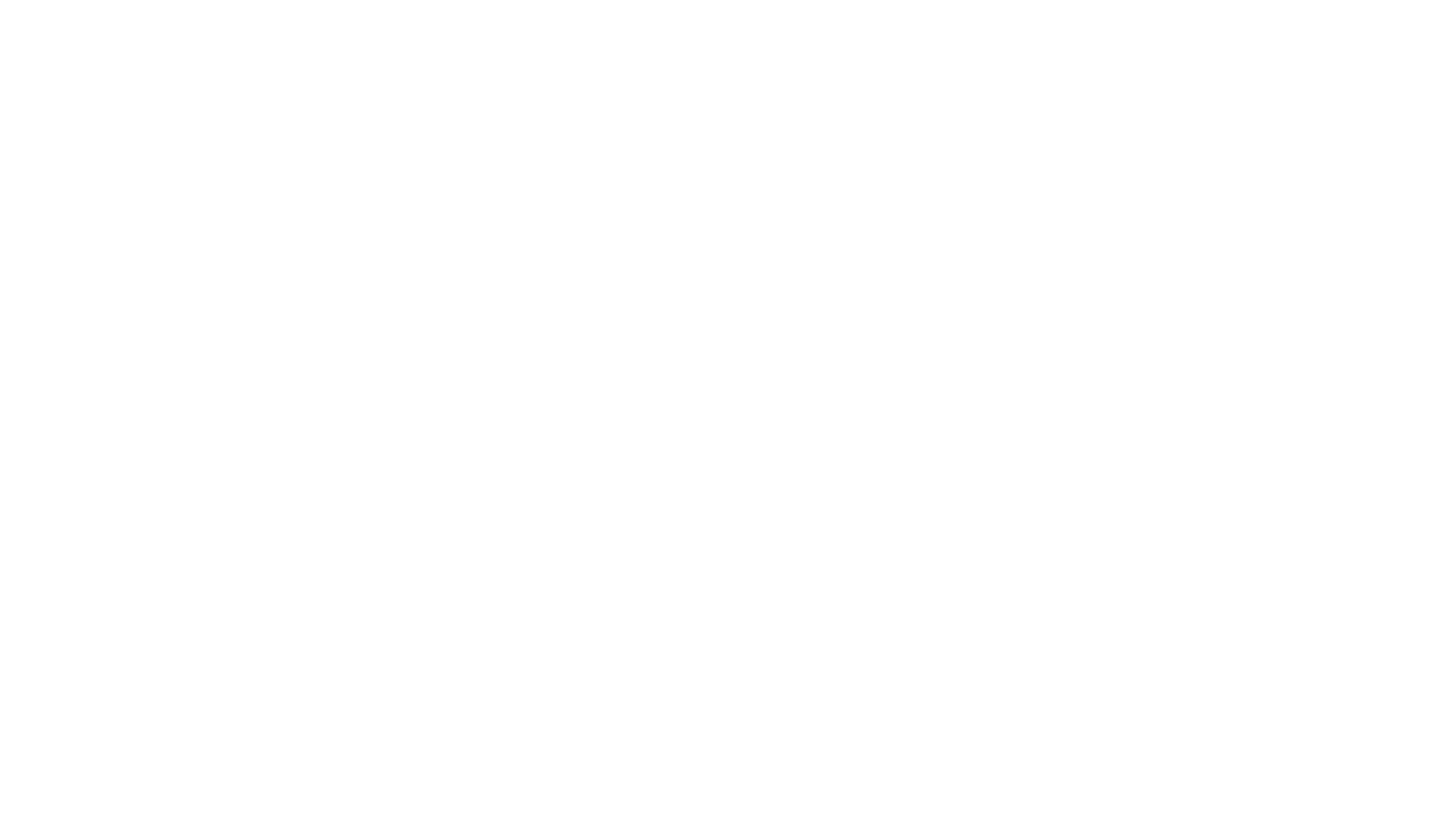 Design-research utilizes qualitative research methods (and sometimes mixed methods) to collect data
A "reciprocal research and design process and methodology", where the solutions are ongoing and are reciprocal and related to each other in organic ways"
An iterative cycle that includes observation and reflection is essential, with the reflective phase leading to adjustments in the initial plan and so forth
Researchers and the participants are often co-investigators
What is to be investigated is developed and implemented as a partnership
The collaboration results in goals being tailored for the needs of a local context as well as with the researcher's agenda
Final Thoughts
Works Cited
Anderson, T., & Shattuck, J. (2012). Design-based research: A decade of progress 	in education research? Educational Researcher, 41(1), 	16–25. 
Bannan-Ritland, B. (2007). The role of design in research: The integrative 	learning design framework. Educational Researcher, 32(1), 21–24. 
Bell, P. (2004). On the theoretical breadth of design-based research in education. 	Educational Psychologist, 39(4), 243–253.
Bereiter, C. (2002). Design research for sustained innovation. Cognitive Studies, 	9(3), 321–327.
Brown, A. L. (1992). Design experiments: Theoretical and methodological 	challenges in creating complex interventions in classroom settings. The 	Journal of the Learning Sciences, 2(2), 141–178.
Brown, T. (2008). Design thinking. Harvard Business Review, 86(6), 252.
Buchanan, R. (1999). Design research and the new learning. Design Issues, 	17(4), 3–24.
Cobb, P., Confrey, J., DiSessa, A., Lehrer, R., & Schauble, L. (2007). Design 	experiments in educational research. Educational Researcher, 32(1), 	3–4. 
Collective, T. D.-B. R. (2003). Design-based research: An emerging paradigm 	for educational inquiry. Educational Research, 32(1), 5–8.
Collins, A., Joseph, D., & Bielaczyc, K. (2004). Design research: Theoretical 	and methodological Issues. Journal of the Learning Sciences, 13(1), 	15–42. 
Crouch, C., & Pearce, J. (2012). Doing Research in Design. London: Berg
Edelson, D. C. (2002). Design research : What we learn when we engage in 	design. The Journal of the Learning Sciences, 11(1), 105–121.
Gallagher, T. L., & Fazio, X. (2019). Multiple layers: Education faculty 	reflecting on Design-Based Research focused on curricular 	integration. Qualitative Research in Education, 8(1), 27. 
Hoadley, C. M. (2004). Methodological alignment in design-based 	research. Educational Psychologist, 39(4), 203–212. 
Kennedy-Clark, S. (2013). Research by design: Design-based research and 	the higher degree research student. Journal of Learning Design, 	6(2), 26–32.
Meinel, C., & Leifer, L. (2012). Design thinking research. In Design Thinking 	Research: Studying Co-Creation in Practice. New York: Springer
Sandoval, W. A., & Bell, P. (2004). Design-based research methods for 	studying learning in context: Introduction. Educational Psychologist, 	39(4), 199–201.
Scheer, A., Noweski, C., & Meinel, C. (2011). Transforming constructivist 	learning into action: Design Thinking in education. Design and 	Technology Education: An International Journal, 17(3), 8–19. 
van den Akker, J., Bannan, B., Kelly, A. E., Nieveen, N., & Plomp, T. (2013). 	Educational design research. (T. Plomp & N. Nieveen, Eds.), 	Neatherland: Netherlands Institute for Curriculum Development. 
Wang, F., & Hannafin, M. J. (2005). D-based research and technology-	enhanced learning environments. Educational Technology Research 	and Development, 53(4), 5–23.
Zheng, L. (2015). A systematic literature review of design-based research 	from 2004 to 2013. Journal of Computers in Education, 2(4), 399–420.